Neighbourhood Plan Update 
Parish Council Meeting
Wednesday 18th March 2020
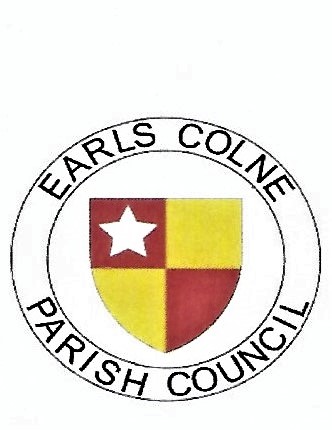 Housing Needs Assessment (HNA) Report
Notes of Meeting with Alan Massow – Principal Planning Policy Officer at BDC and Jan Stobart (RCCE)
BDC policy with regard to new Affordable Housing is generally for a tenure split of around 70% / 30% between rental / ownership. 
This has been adhered to for the Cala Homes and Crest Nicholson developers in Earls Colne
Our HNA suggests Earls Colne requires a 5% / 95% split but the evidence base for this is questioned by BDC
Although it is acknowledged that there may be some variations around the district it is unlikely that BDC would support the split. Also as part of the NP protocol this will need to be verified with a residents survey.
The BDC affordable housing policy expert (David Steel) will review our HNA draft report in detail and provide comments for us to feedback to the consultants (AECOM)
BDC seem fairly optimistic that the latest Local Plan Section 1 submission (Garden Communities) will be approved which would then allow them to progress Section 2.
BDC suggests that we may wish to arrange a meeting with The Hunt Property Trust to understand their intentions as the Outline Approval will soon expire. We may wish to “allocate” this site in our NP.
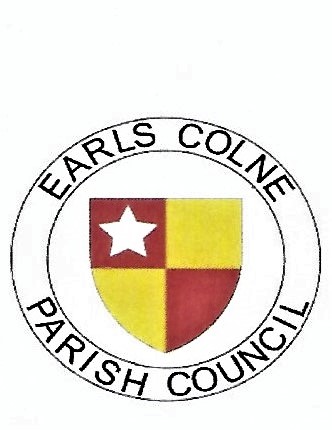 Housing Needs Assessment Approved And pending Developments in Earls Colne
Site No. 8 – Overall size of development below that which requires affordable housing to be provided
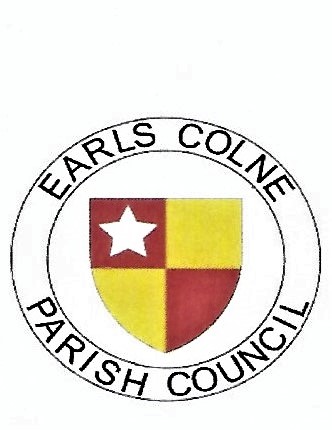